Use Our Brains to Think
Today’s plans
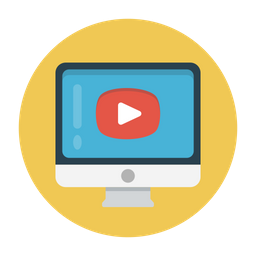 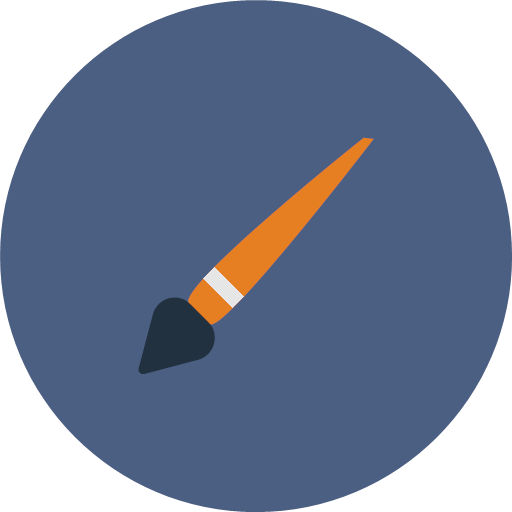 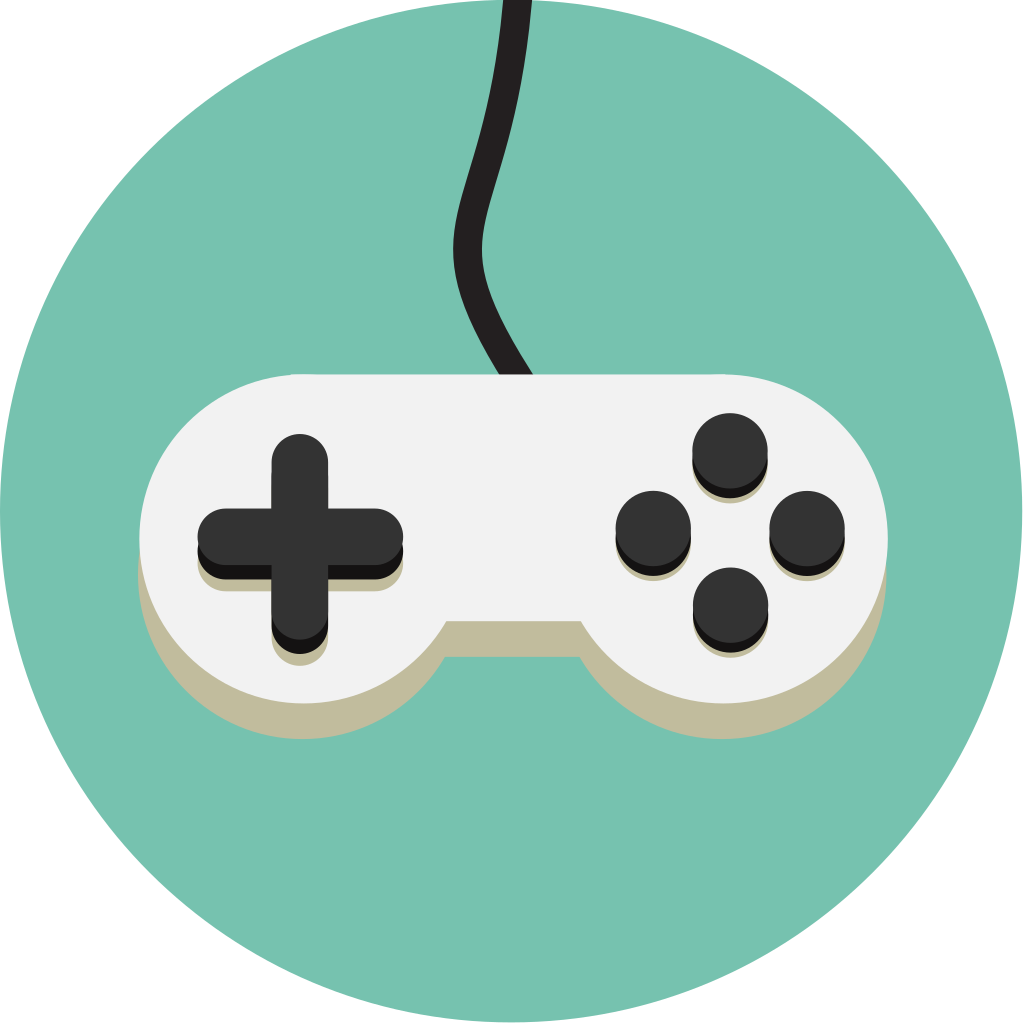 Game				Video			Draw and write
Game
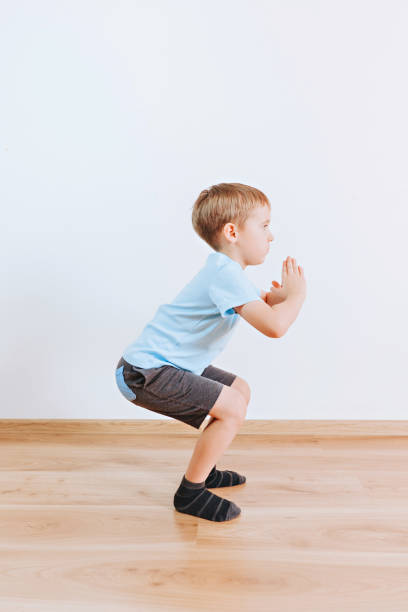 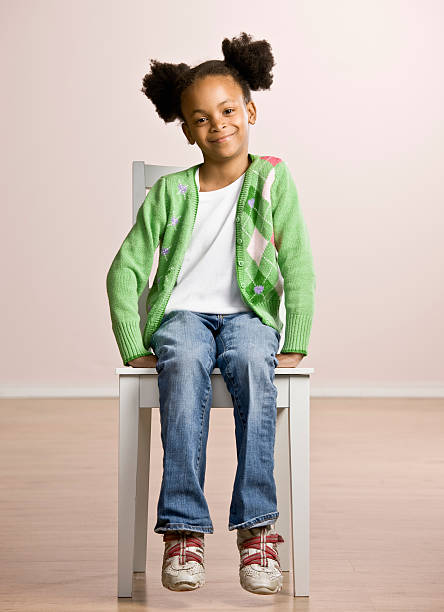 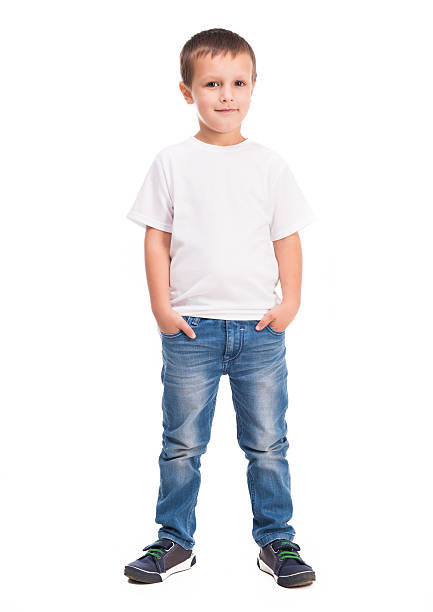 Ms. Lin sit, Ms. Lin sit. Ms. Lin sat, and Jessica sit.
What did you use to play the game?
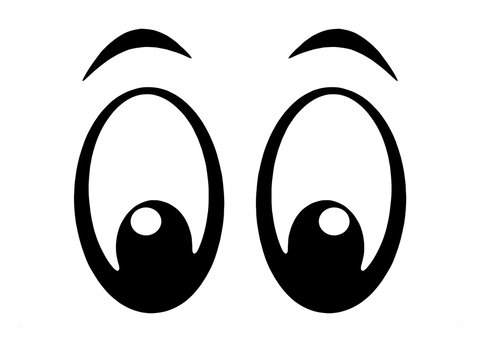 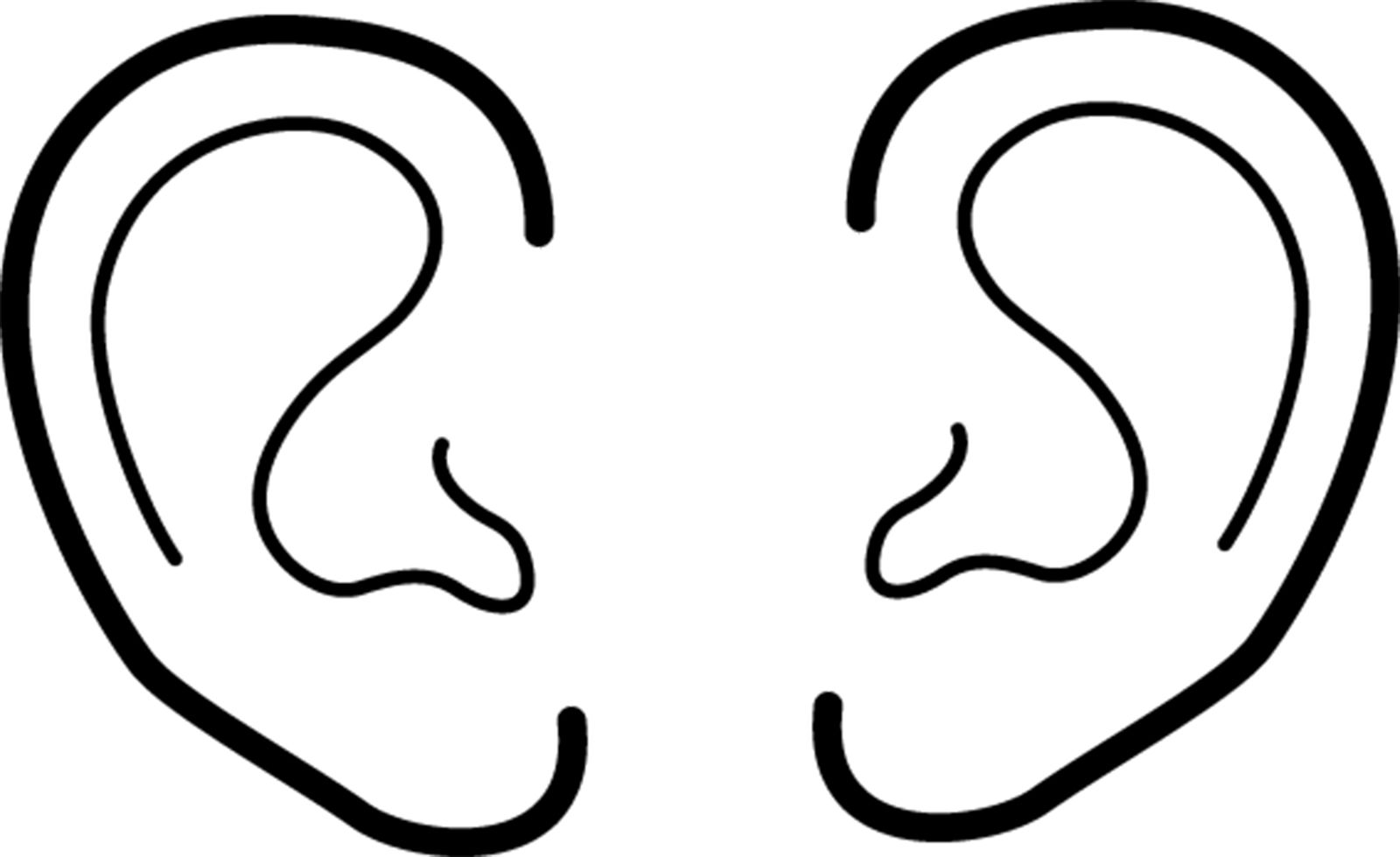 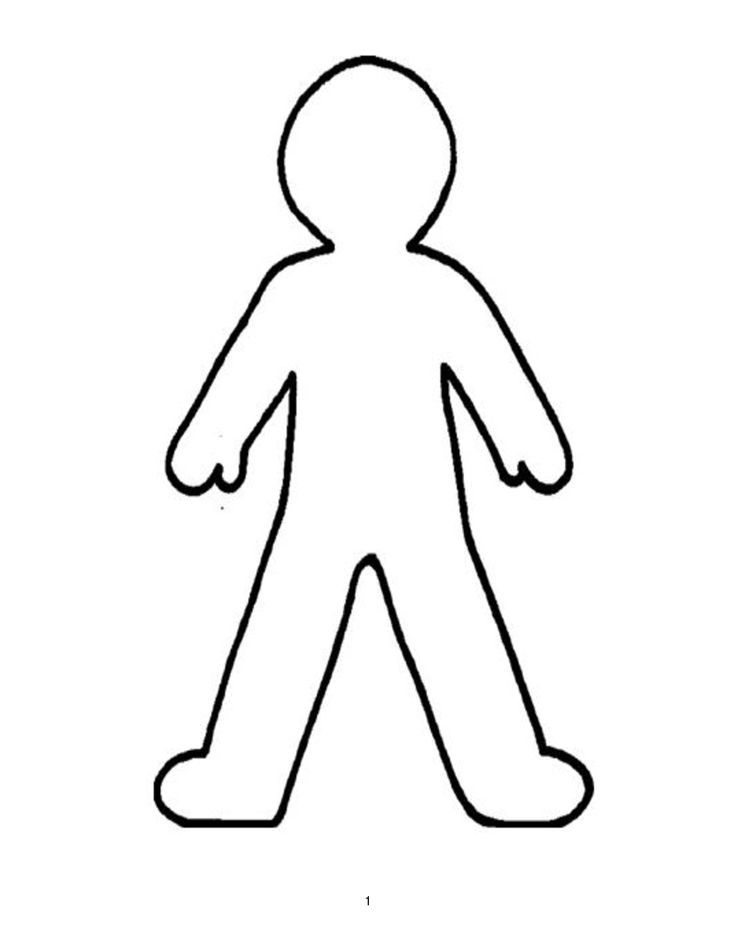 We also used our brains to think!
What did you think of?
What does it mean to think?
Where is our brain?
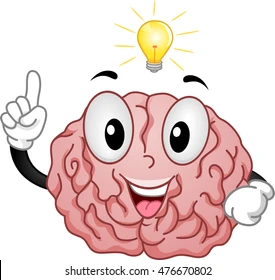 Watch a video about our brains
https://youtu.be/b79xio8qgiY (x0.75)
Our brains receive messages
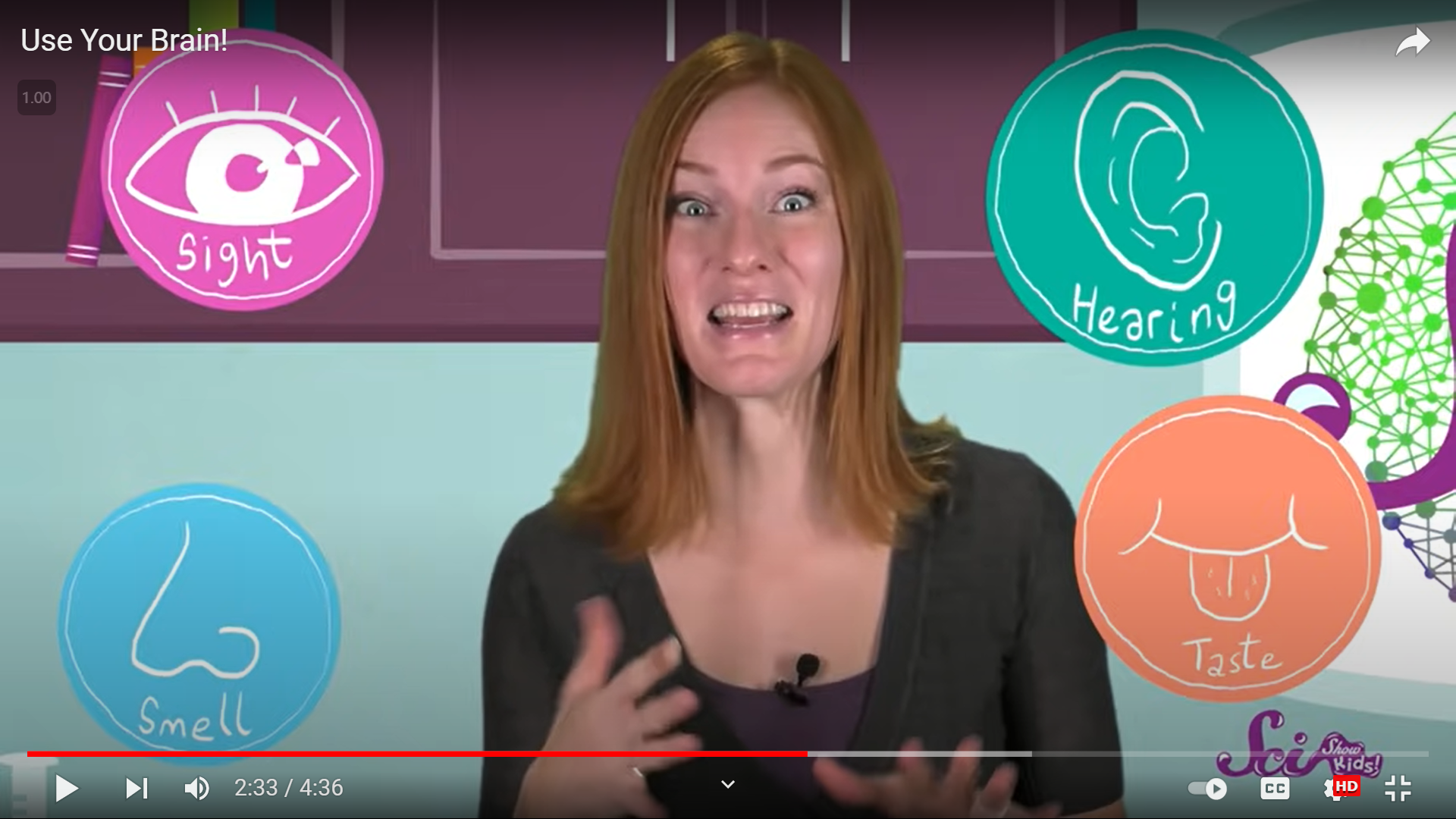 Let’s try it!
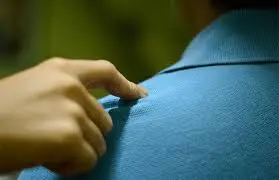 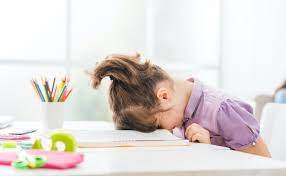 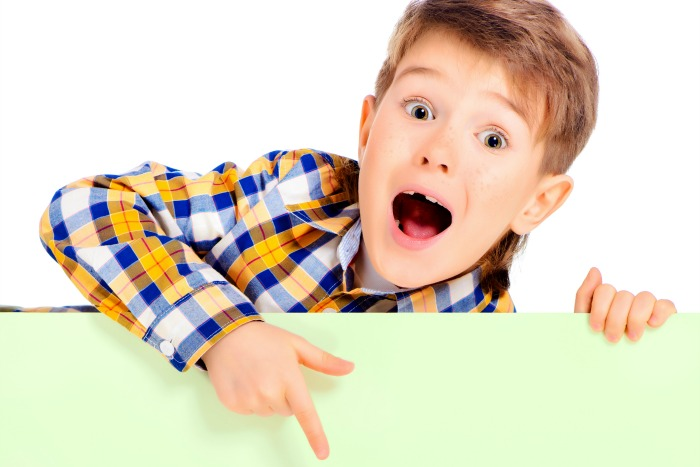 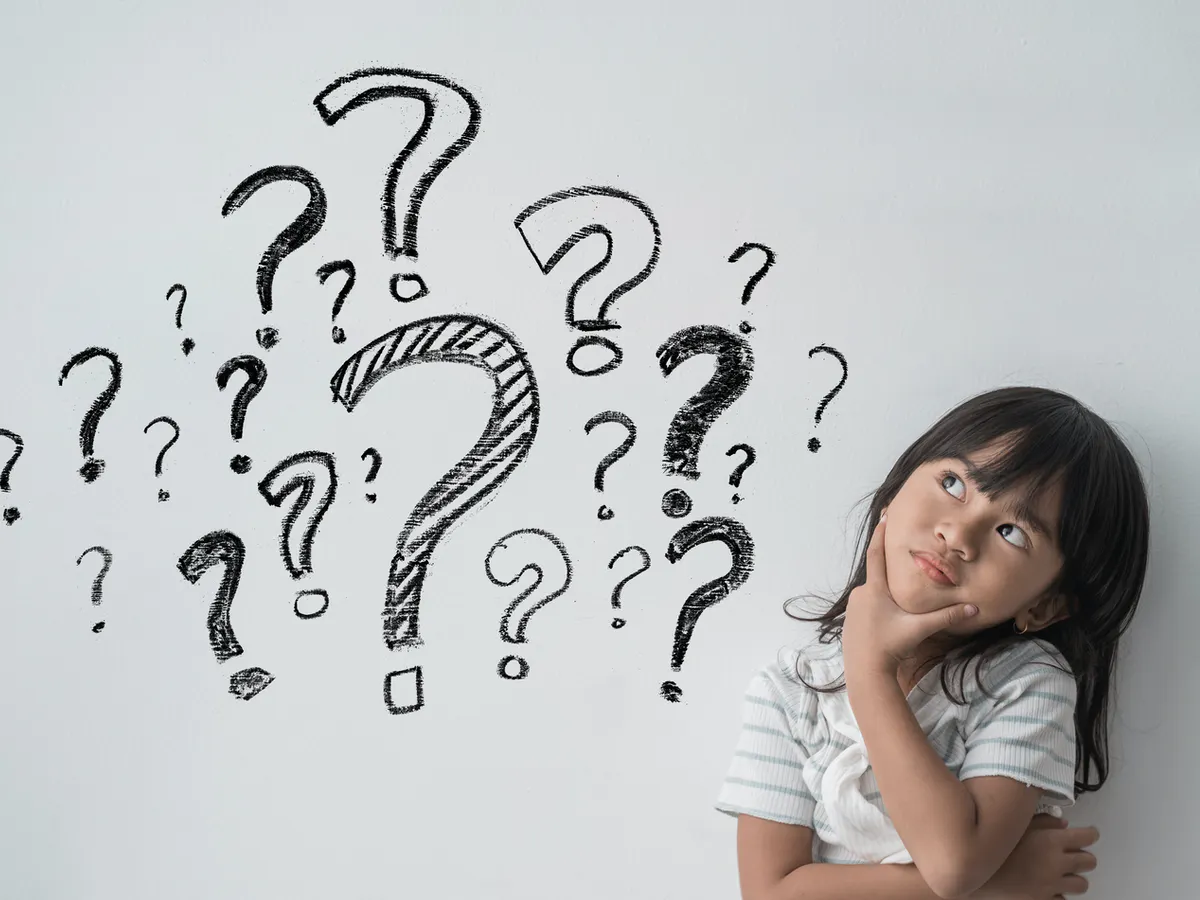 Don’t look	     Tap		      Say		Guess
I like ________.             Who said that?
I like my class.            Why?
Think
What did the student say?
Who do you think said that?
Why do you think so?
Our brains help us remember things
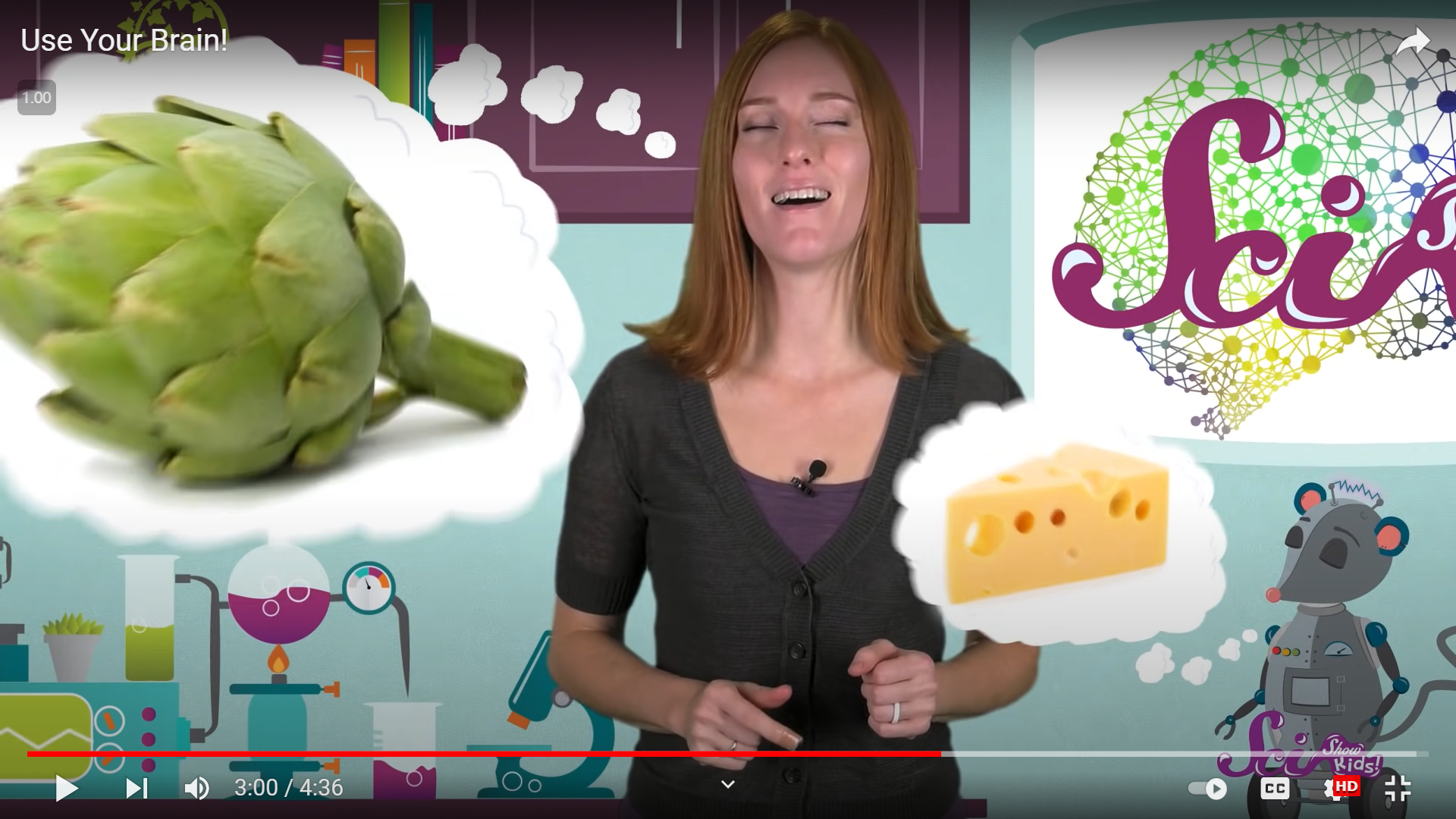 What is your favourite food?
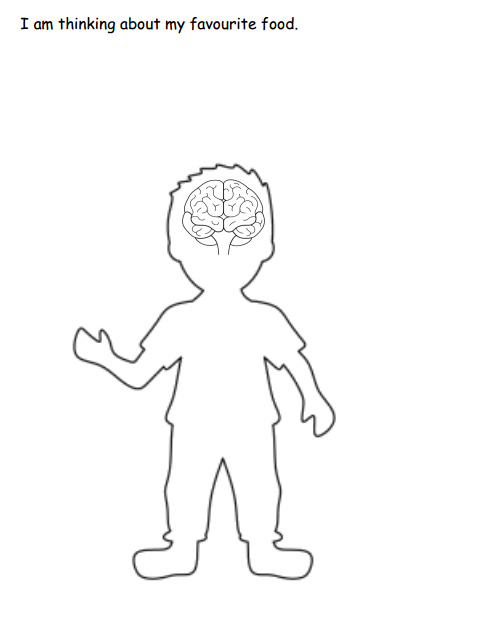 Draw and write!
Color the brain.
Draw a thinking cloud.
Write or draw your favourite food.